Type C Hepatitis
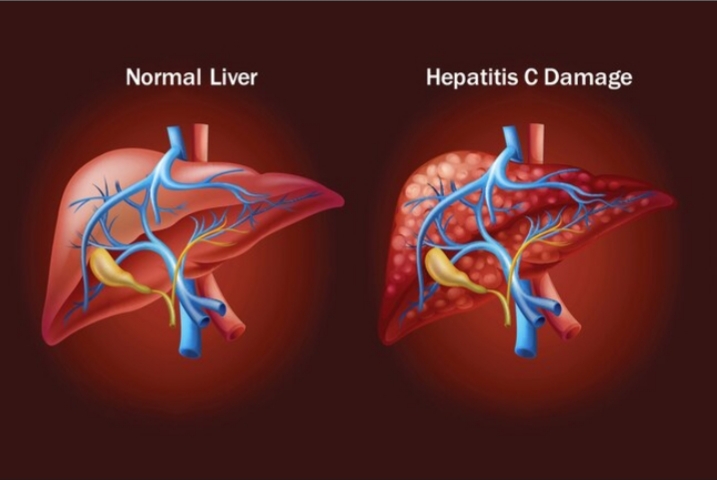 Content
INTRODUCTION 
DEFINITION 
CAUSAL AGENT
EPIDEMIOLOGY 
TRANSMISSION 
PATHOGENESIS 
LIFE CYCLE 
CLINICAL FEATURES 
LABORATORY DIAGNOSIS 
PROPHYLAXIS 
TREATMENT
INTRODUCTION
Attempts to identify the group of ‘non- A non-B’ viruses by experimental infection in chimpanzees led to the discovery of hepatitis C virus (HCV). 
It is a main cause of HCV liver cancer.
Definition
Hepatitis C is a liver disease caused by hepatitis C virus. It can cause both acute and chronic hepatitis.
CAUSAL AGENT- Hepatitis C Virus
Size -: HCV is a 50-60nm virus 
Genetic material-: linear single stranded RNA genome 
Core-: Genome enclosed within a core.it is made up of protein.
Nucleocapsid-:The capsid or core with the enclosed nucleic acid is known as nucleocapsid. 
Envelope-:
Envelope made up of glycoproteins E1 and E2
It is involved in viral attachment and entry into the cell 
Lipid membrane -: It is derived from host.
Fig. Structure of HCV
EPIDEMIOLOGY
Hepatitis C occurs worldwide. 
Host-: human 
Source of infection-: carriers
High risk of infection-: 1)injectable drug abusers 2)transplant recipients 3)immunocompromised persons
TRANSMISSION
Blood transfusion
Contact with infected blood or blood product
Sexual transmission is less important 
From mother to baby 
It is not spread through breast milk,food, water or casual contact.
PATHOGENESIS
HCV
Enters into liver
Replicate in hepatocytes
Persistence of the infection leads to chronic hepatitis and hepatocellular carcinoma
LIFE CYCLE
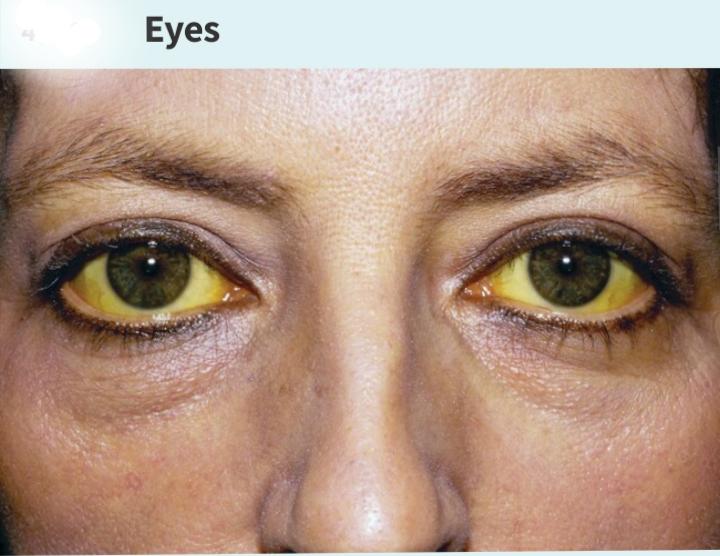 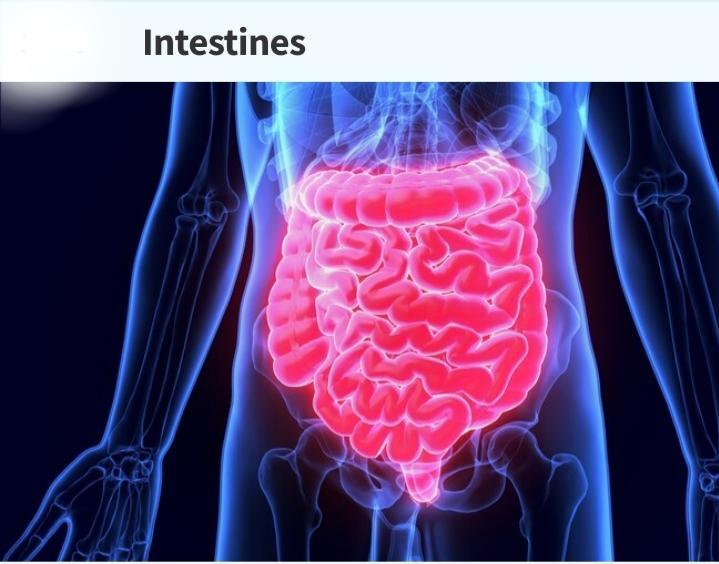 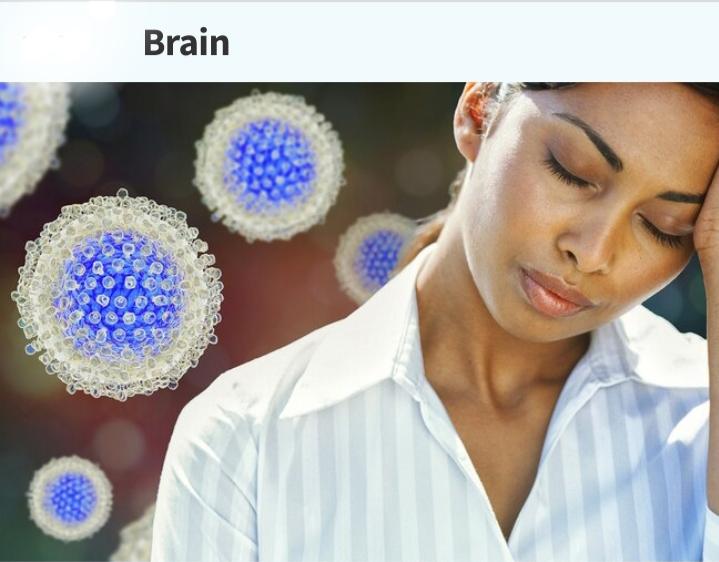 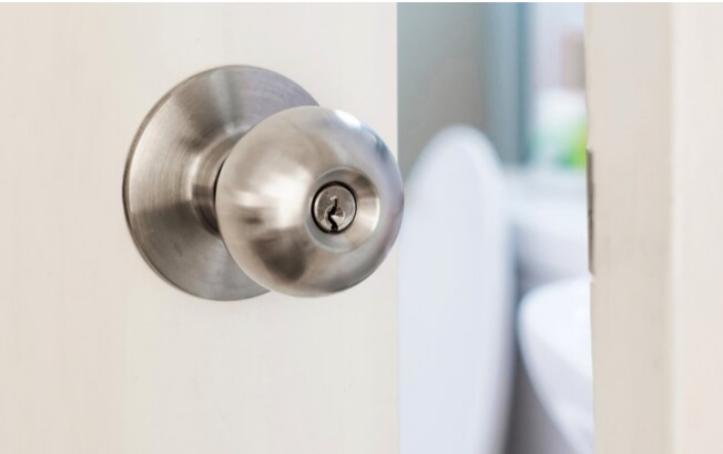 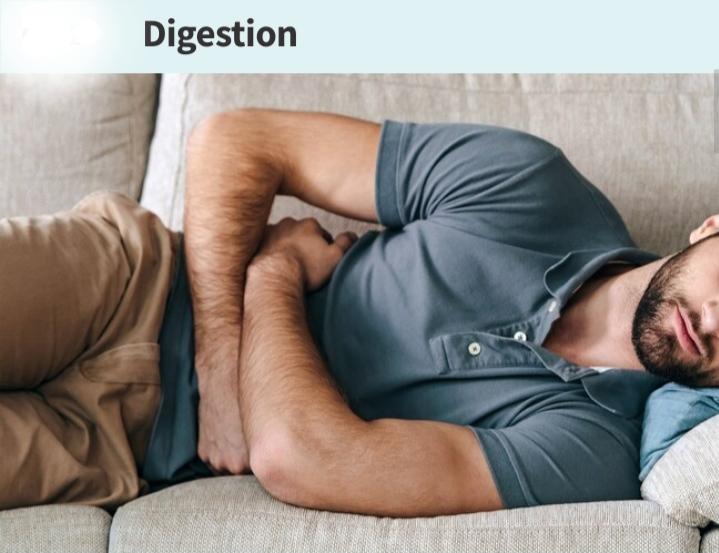 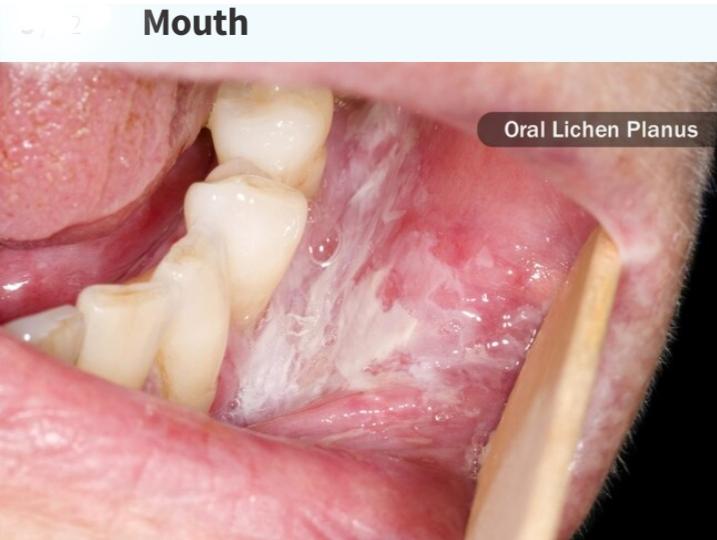 CLINICAL FEATURES
Fever, fatigue, decreased appetite, nausea, vomiting, abdominal pain, dark urine, grey coloured feces,joint pain,jaundice etc.
Laboratory diagnosis
Serological test-:The standard method of diagnosis is antibody detection by ELISA.
Nucleic acid test-:Identification of HCV RNA in blood provides more sensitive and specific results within a few days of exposure to HCV.
Molecular method-:PCR and branched DNA assay
Prophylaxis
General prophylaxis 
Safe and appropriate use of health care injection 
Blood screening 
Hygiene 
Health education 
Specific prophylaxis – No specific active and passive immunizing agent is available
Treatment
Prolonged treatment with interferon alpha,either alone or in combination with antiviral agents like ribavirin has been reported to be useful in some cases. 
Therapy-:Recommended by WHO is pan-genotypic direct-acting antivirals(DAAs)
References
Medical Microbiology by Anantnarayan 
https: //www.hepatitisc.uw.edu
https: //www.sciencedirect.com
https: ://www.researchgate.net
https: //www.webmd.com
https: //www.who.int
Thank you